4-2容量
何謂容積？
容積=容器內部空間的大小
這瓶汽水的容積是1000立方公分，可以裝約多少毫升的汽水？
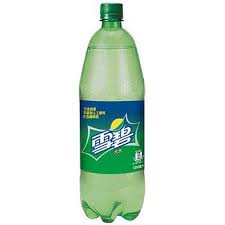 何謂容量？
容量=將容器裝滿液體時的量
這瓶汽水的容積是1000立方公分，可以裝約1000毫升的汽水。
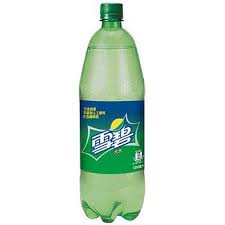 這個寶特瓶的容量是1000毫升，也就是1公升。
容積與容量的關係
容積的單位
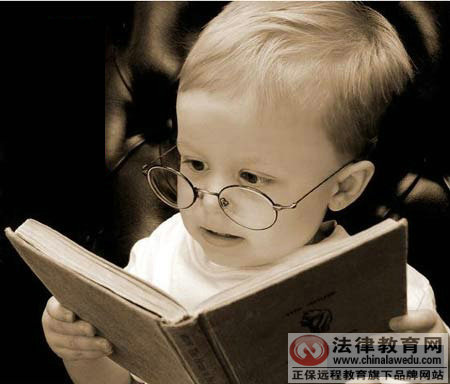 容量的單位
我想想^^
容積與容量的換算
容積與容量的換算
動動腦
一個正方體水槽可裝滿60公升的水，其容積是多少？
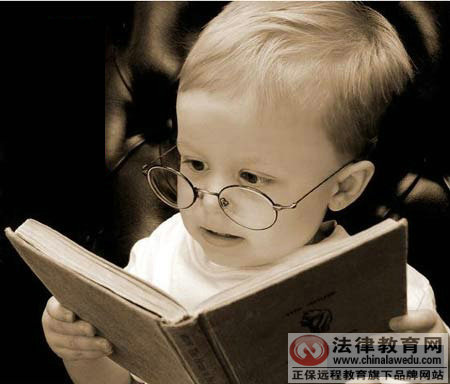 我想想^^
動動腦
哪一個容量或容積最小？
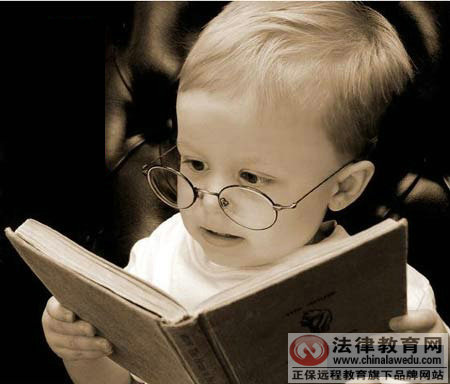 我想想^^
動動腦
哪一個容量或容積最小？
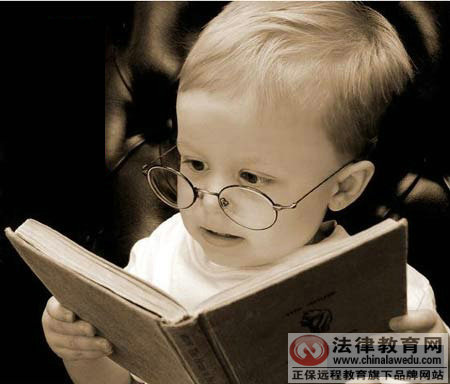 我想想^^
動動腦
哪一個容器裝水最多？
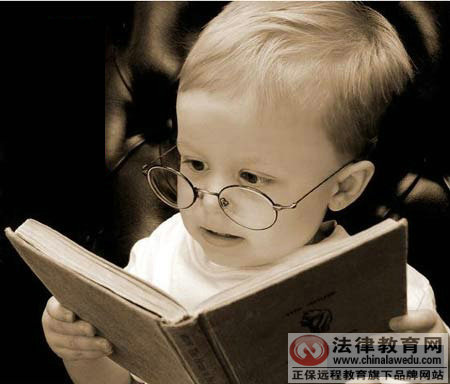 我想想^^
動動腦
有一個長方體木箱，內部的長為80公分、寬為55公分、高為45公分，容量是多少公升？
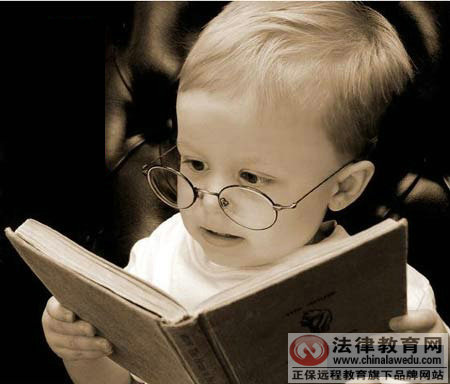 我想想^^
動動腦
有一個長方體游泳池，內部的長為50公尺、寬為12公尺、高為3公尺，容量是多少公升？
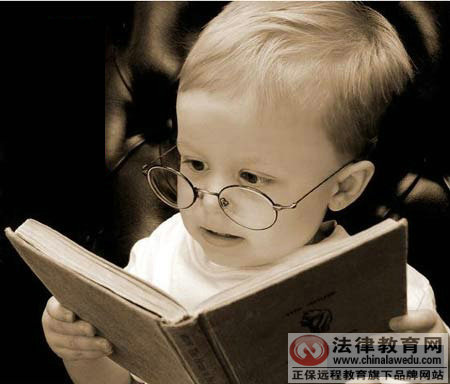 我想想^^
動動腦
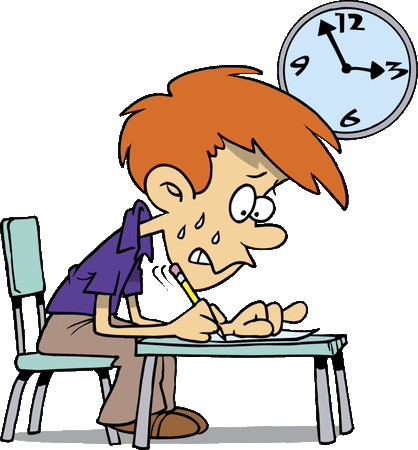 動動腦
有一個長方體容器(如下圖)，容量為15公升，其內部的高是多少公分？
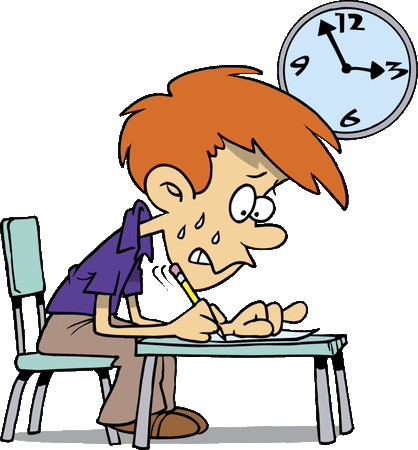 動動腦
桌上有一個水壺和一個長方體鐵盒，鐵盒的容量是水壺的8倍，若水壺的容量是2公升80毫升，鐵盒的內部長是65公分、高是8公分，則鐵盒的寬是多少公分？
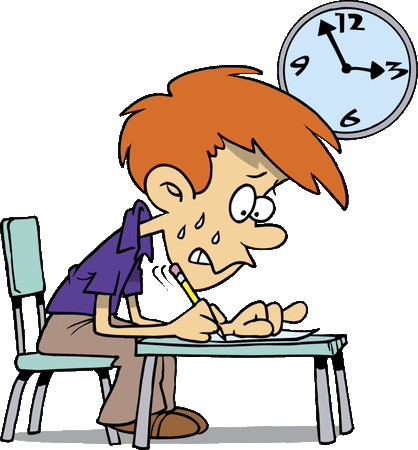 動動腦
有一次下雨過後，水深0.4公尺，要將水抽乾清理。一部抽水機一分鐘可抽水50公升，若有4部抽水機同時運作，需要多久時間才可以抽完積水？
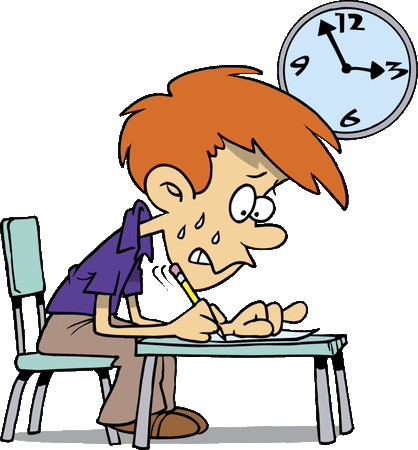 思考歸納
說說看，你在這一單元中學到了什麼？
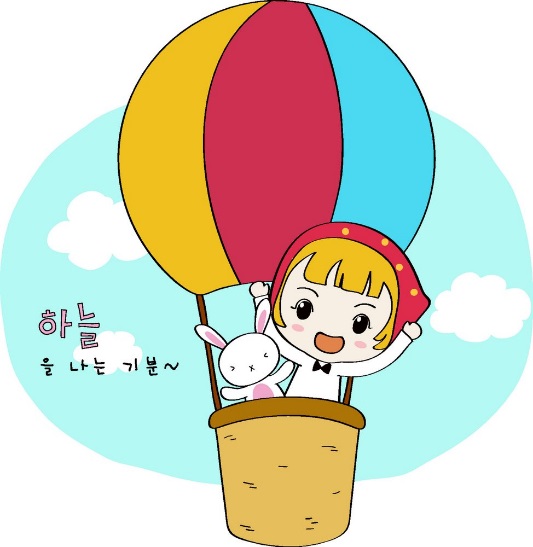 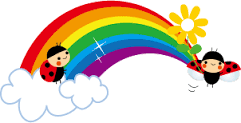